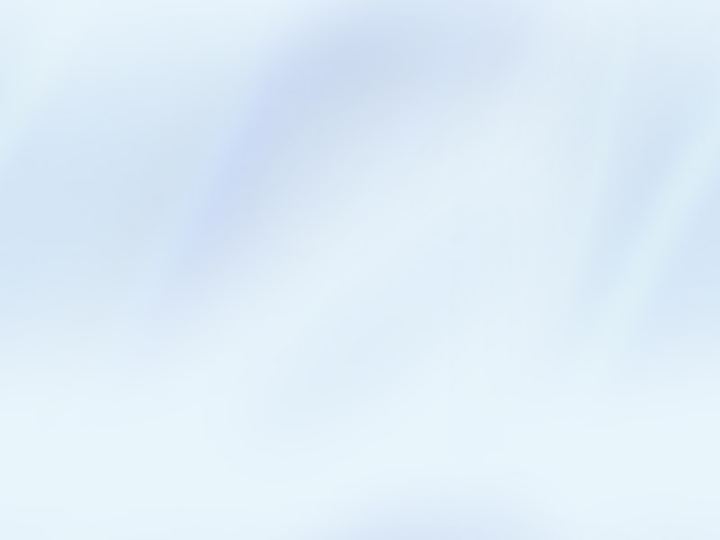 Муниципальное бюджетное дошкольное образовательное учреждение 
детский сад № 423
620137 г. Екатеринбург, ул. Академическая, 8-а, тел: (343)374-33-36,
сайт: 423.tvoysadik.ru
История  аэропорта  
КОЛЬЦОВО
История аэропорта Кольцово тесно связана с развитием военного аэродрома Кольцово. Строительство аэродрома началось в 1928 году с возведения комендантского здания, казарм и каркасно-засыпных домов для летного состава Военно-воздушных сил Красной Армии.
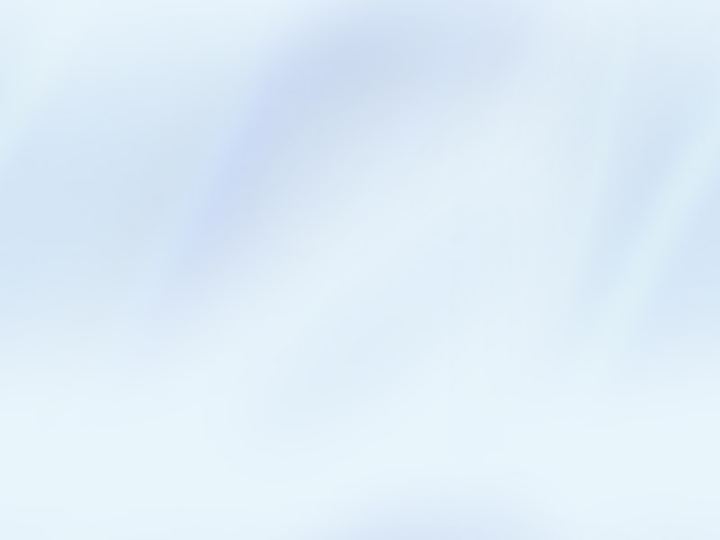 В декабре 1932 года в Кольцово из состава ВВС Приволжского военного округа на самолетах Р–5 был перебазирован 33 авиаотряд. В декабре 1939 года он был направлен на Финский фронт.
1941
В день начала Великой Отечественной войны, на аэродроме Кольцово началось грандиозное строительство взлетно-посадочной полосы с твердым покрытием. ВПП размером 1000 метров была построена в рекордно короткие сроки — за три месяца. В октябре этого года в Кольцово был эвакуирован Научно-испытательский Институт Военно-воздушных сил Красной армии, проводивший испытания новых типов самолетов.
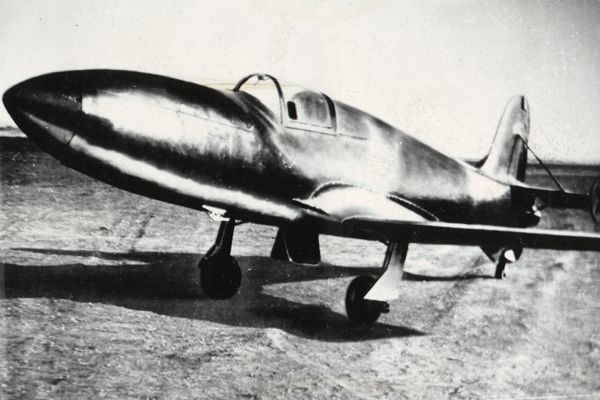 1942
15 мая с аэродрома взлетел первый в мире истребитель БИ-1 с ракетным двигателем. Это событие стало началом эры реактивных полетов в мировой воздушной практике. Пилотом БИ-1 был капитан Григорий Бахчиванджи.
1943
10 июля – день образования гражданского аэропорта Кольцово. Порт находился в подчинении северо-восточной воздушной транспортной магистрали «Москва-Уэлькаль». Впервые в истории нашей страны на единой базе были объединены военно-воздушные силы и гражданский воздушный флот.
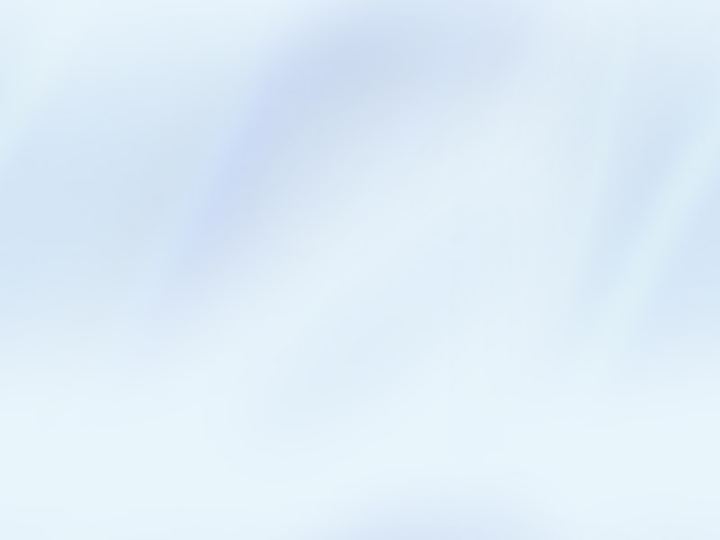 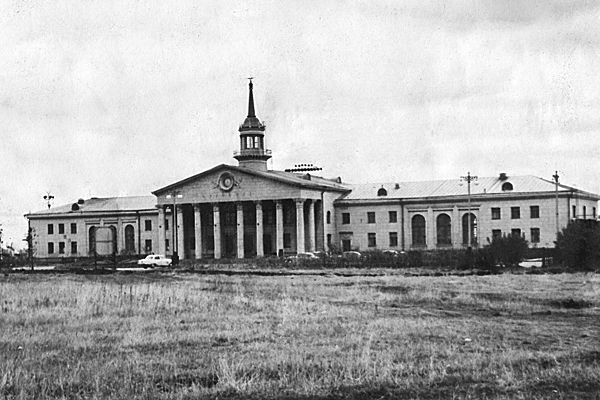 1954
Введен в эксплуатацию новый пассажирский аэровокзал. Сегодня это терминал деловой авиации – здание со шпилем – визитная карточка Екатеринбурга.
1956
Завершена вторая реконструкция аэродрома. ВПП усилена до посадочного веса новых типов самолетов. С этого года начались регулярные полеты первого реактивного пассажирского лайнера ТУ-104 и самолета ИЛ-18.
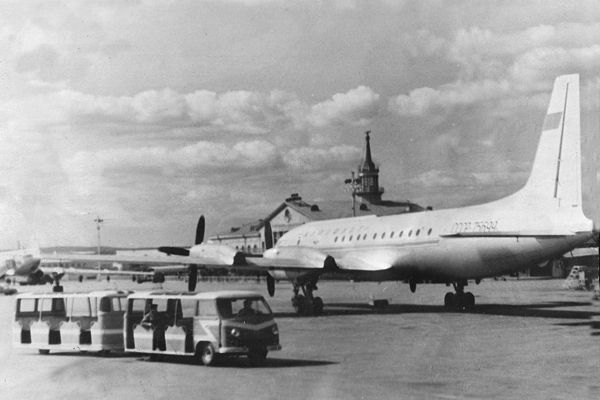 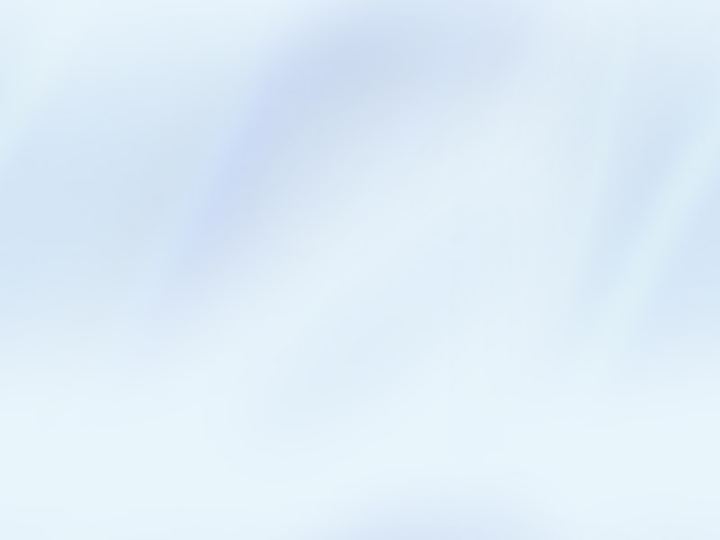 1987
С июля 1987 года в Кольцово начались регулярные полеты на самолетах ИЛ-86.
1993
В октябре этого года аэропорт Кольцово получил статус международного.
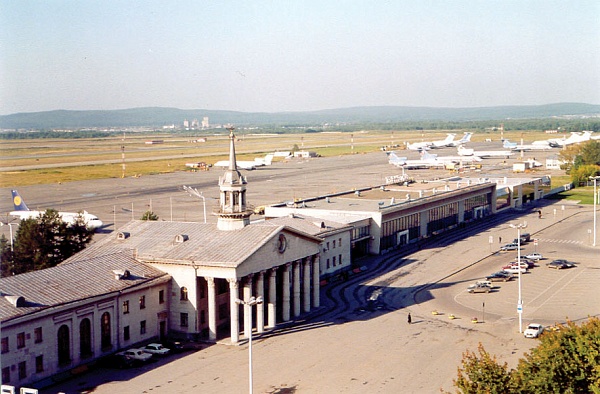 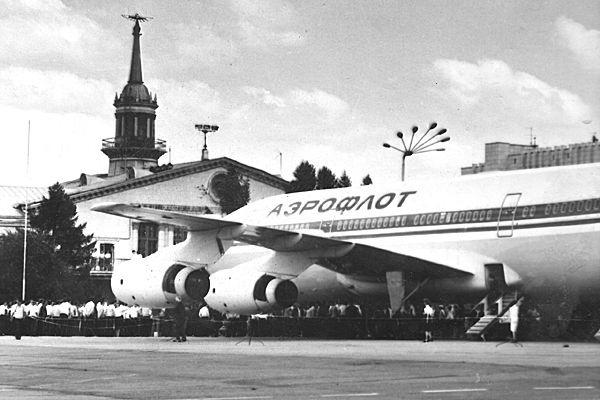 1993
В декабре в результате разделения и приватизации Свердловского авиапредприятия были созданы два акционерных общества: АООТ «Аэропорт Кольцово» и АООТ авиакомпания «Уральские авиалинии».
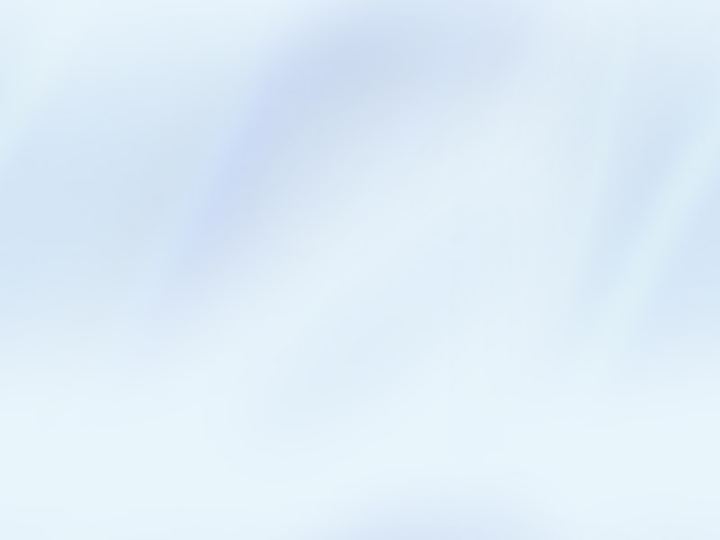 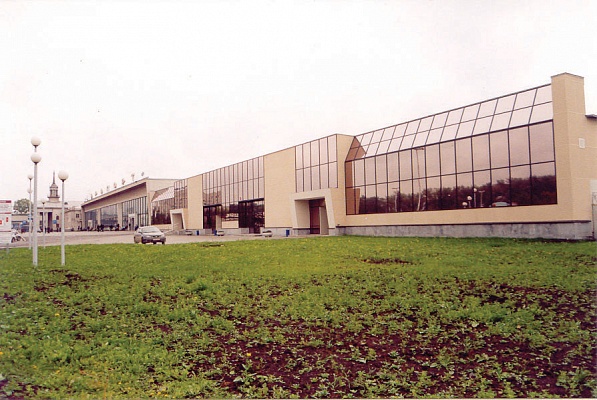 2003
При поддержке Министерства транспорта Российской Федерации, Правительства Свердловской области и Группы компаний «Ренова» начата реализация Программы развития аэропорта в качестве регионального хаба.
2009
Завершена масштабная в современной истории аэропорта реконструкция. Возведены два новых терминала, аэронавигационный комплекс, железнодорожная станция, гостинично-деловой комплекс, реконструирован терминал деловой авиации. Общая площадь аэровокзального комплекса составила более 80 тыс. кв. метров, а пропускная способность возросла до 8 млн. пассажиров в год.
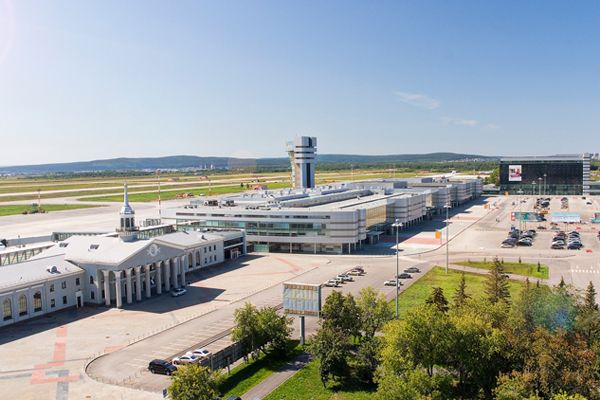 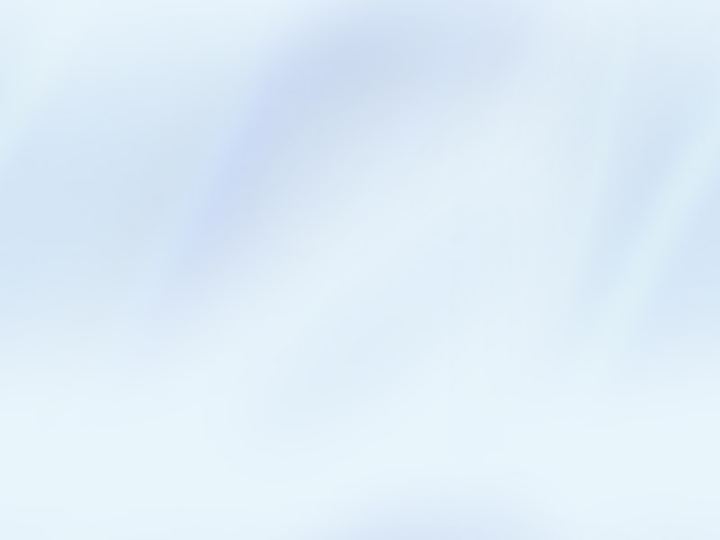 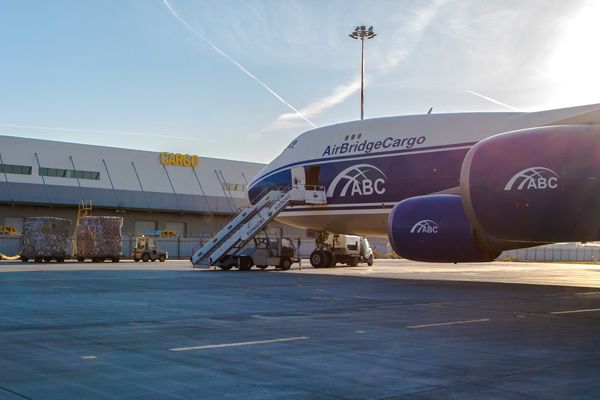 2012
В Кольцово открылся крупнейший на Урале грузовой терминал. Разработчиком проекта выступил немецкий концерн Hochtief Airports.
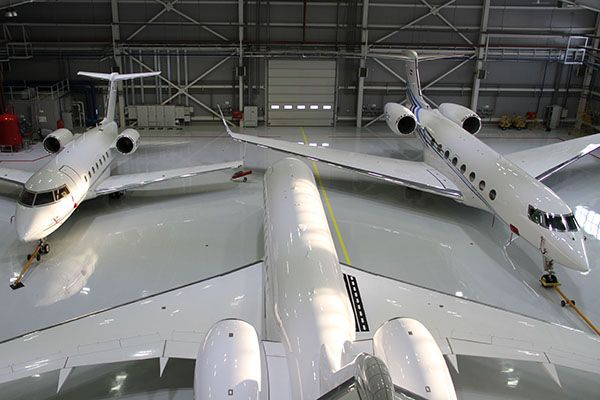 2016
Введен в эксплуатацию новый ангар для деловой авиации.
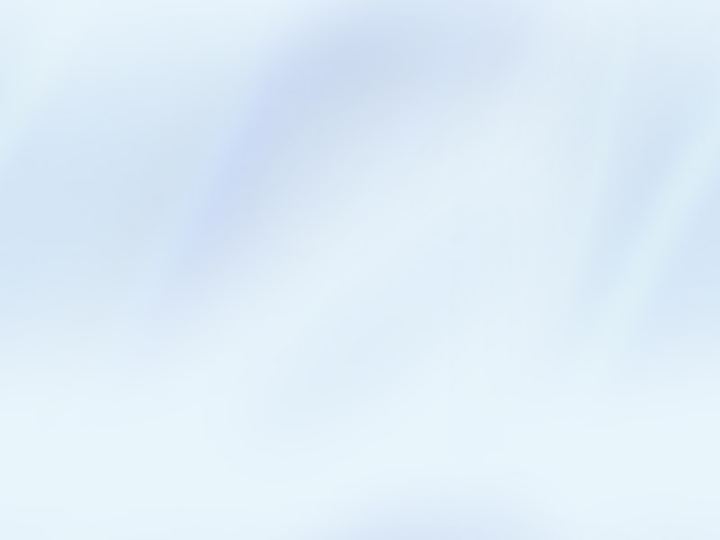 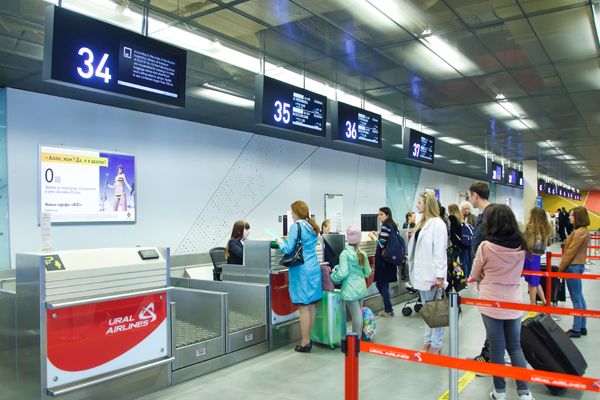 2017
1 декабря аэропорт встретил своего 5-миллионного пассажира.Сегодня Кольцово – крупнейший региональный воздушный порт России.
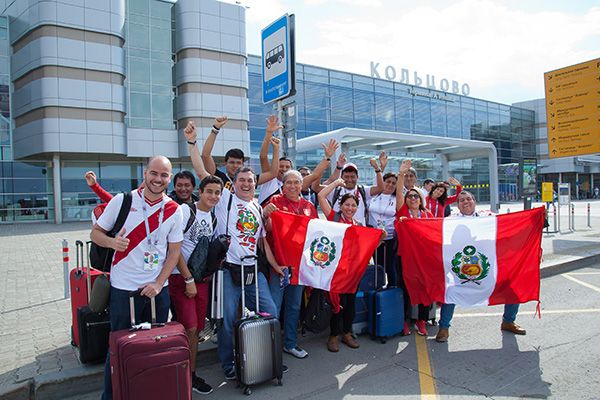 2018
Международный аэропорт Кольцово принял гостей Чемпионата мира по футболу.
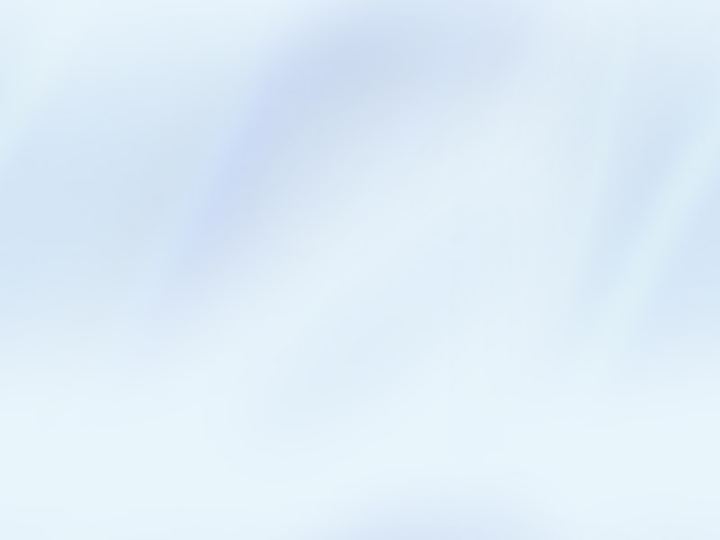 2019 
Международный аэропорт Кольцово – один из крупнейших региональных воздушных портов России по объемам пассажирских перевозок, 
входит в холдинг «Аэропорты Регионов».
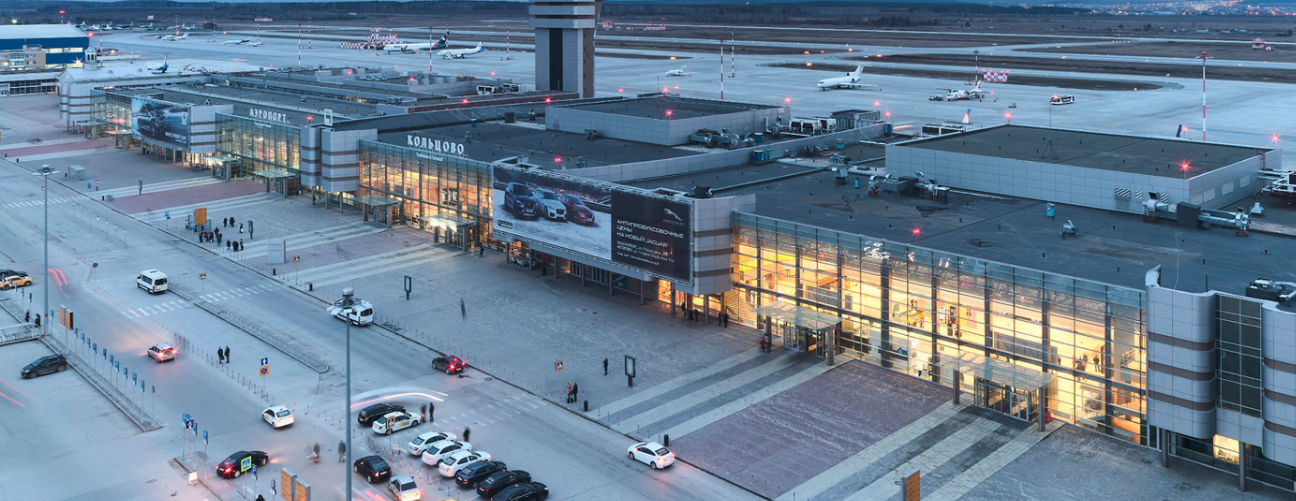